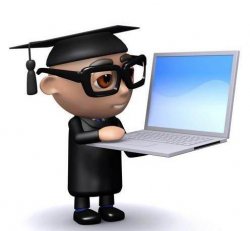 і
н
ф
о
р
м
а
т
и
Ф
Відкриття 
декади
к
і
а
з
и
к
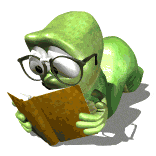 а
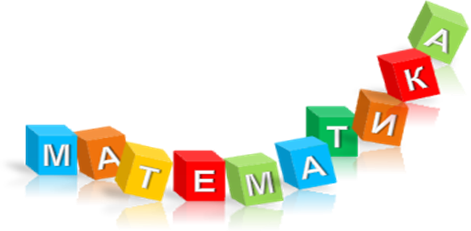 Декада
математики, фізики,
 інформатики розпочинається
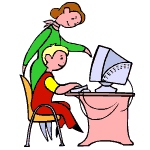 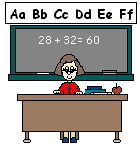 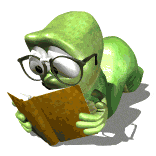 Математика –
цариця всіх наук
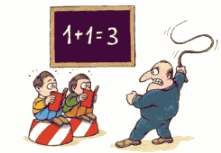 Є в математиці щось таке, 
що викликає 
людське захоплення.
 Ф. Хаусдорф
В програмі декади
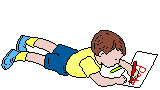 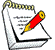 Конкурс стіннівок -
переможці визначаються шляхом голосування - вибору номера стіннівки, що сподобалася
В програмі декади
Конкурси
Вгадай фразу:
Із 19 кубиків скласти фразу за схемою
=
+
В програмі декади
КОНКУРСИ
 “Шерлоків Холмсів”
“Розгадай чайнворд”
“Розгадай ребус”
Віршів, прислів’їв, малюнків про математику, фізику, інформатику
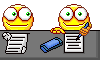 В програмі декади
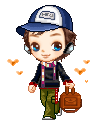 Відеозал “Арихметика”
Математичні фокуси
Цікавинки фізики
Виїзна агітбригада з повідомленнями про життя видатних людей
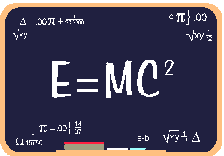 В програмі декади
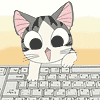 Турнір комп’ютерних гравців
Турнір “Самий кмітливий”
Гра “Хрестики-нулики”
Бюро добрих послуг – 
прийоми швидкої лічби
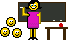 В програмі декади
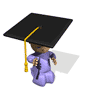 Математична вікторина
Демонстрація проектів
Інтелектуальне кафе
Математичне кафе
Весела математика
Демонстрація відеокліпів
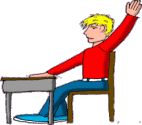 Розгадай ребуси
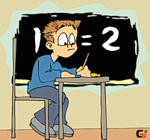 Ребус № 1
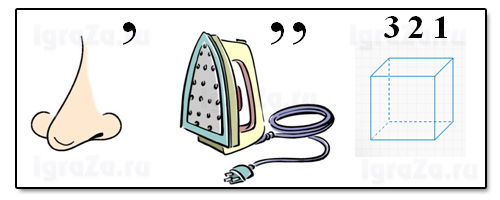 Ребус № 2
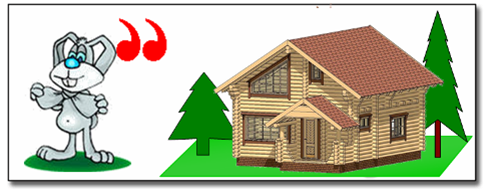 Ребус № 3
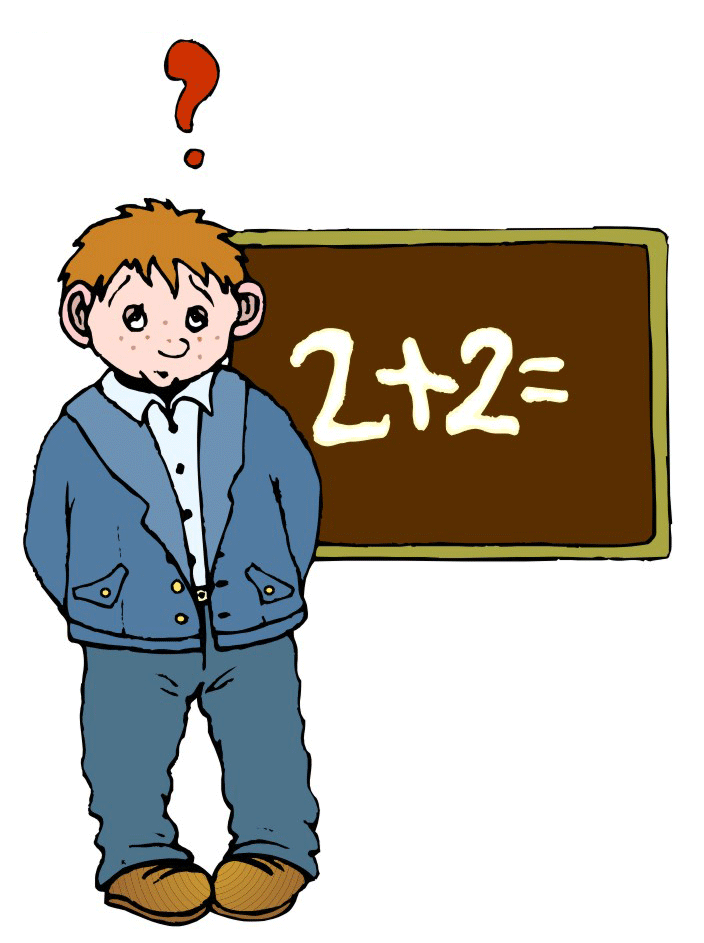 Слідкуйте за програмою на кожен день і приймайте участь в конкурсах, турнірах, проектах…
Відповіді залишайте в скриньці, що знаходиться у вестибюлі
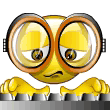 На переможців чекають нагороди і дипломи
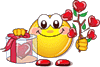 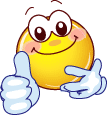 Бажаємо успіхів
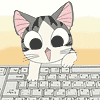